Research paper or project title here
Author(s) names
Authors institutional affiliations
Introduction
Lorem ipsum dolor sit amet, consectetur adipisicing elit. Dolore blanditiis unde vero consequuntur soluta, amet, harum aperiam voluptate ut adipisci! Repellendus vel error pariatur eum. Lorem ipsum dolor sit amet, consectetur adipisicing elit. Dolore blanditiis unde vero consequuntur soluta, amet, harum aperiam voluptate ut adipisci! Repellendus vel error pariatur eum. Lorem ipsum dolor sit amet, consec adipisicing elit. Dolore blanditiis unde vero consequuntur soluta, amet, harum aperiam voluptate ut adipisci! Repellendus vel error pariatur eum. Lorem ipsum dolor sit amet, consectetur adipisicing elit. Dolore blanditiis unde vero conse soluta, amet, harum aperiam voluptate ut adipisci! Repellendus vel error pariatur eum. Lorem ipsum dolor sit amet, consectetur adipisicing elit. Dolore blanditiis unde vero consequuntur soluta, amet, harum aperiam voluptate ut adipisci! Repellendus vel error pariatur eum. Lorem ipsum dolor sit amet, consectetur adipisicing elit. Dolore blanditiis unde vero consequuntur soluta, amet, harum aperiam voluptate ut adipisci! Repellendus vel error pariatur eum. vel error pariatur eum. Lorem ipsum dolor sit amet, consectetur adipisicing elit. Dolore blanditiis unde vero consequuntur soluta, amet, harum aperiam voluptate
Results
Conclusions
Lorem ipsum dolor sit amet, consectetur adipisicing elit. Dolore blanditiis unde vero consequuntur soluta, amet, harum aperiam voluptate ut adipisci! Repellendus vel error pariatur eum. Lorem ipsum dolor sit amet, consectetur adipisicing elit. Dolore blanditiis unde vero consequuntur soluta, amet, harum aperiam voluptate ut adipisci! Repellendus vel error pariatur eum. Lorem ipsum dolor sit amet, consec adipisicing elit. Dolore blanditiis unde vero consequuntur soluta, amet, harum aperiam voluptate ut adipisci! Repellendus vel error pariatur eum. Lorem ipsum dolor sit amet, consectetur adipisicing elit. Dolore blanditiis unde vero conse soluta, amet, harum aperiam voluptate ut adipisci! Repellendus vel error pariatur eum. Lorem ipsum dolor sit amet, consectetur adipisicing elit. Dolore blanditiis unde vero consequuntur soluta, amet, harum aperiam voluptate ut adipisci! Repellendus vel error pariatur eum. Lorem ipsum dolor sit amet, consectetur adipisicing elit. Dolore blanditiis unde vero consequuntur soluta, amet, harum aperiam voluptate ut adipisci! Repellendus vel error pariatur eum.. unde vero consequuntur soluta, amet, harum aperiam voluptate ut adipisci! Repellendus vel error pariatur eum. Lorem ipsum dolor sit amet, consec adipisicing elit. Dolore blanditiis unde vero consequuntur soluta, amet, harum aperiam voluptate ut adipisci! Repellendus vel error pariatur eum. Lorem ipsum dolor sit amet, consectetur adipisicing elit. Dolore blanditiis unde vero conse soluta, elit. Dolore blanditiis unde vero consequuntur soluta, amet, harum aperiam voluptate ut adipisci! Repellendus vel error pariatur eum. Lorem ipsum dolor sit amet, consectetur adipisicing elit. Dolore blanditiis unde vero conse soluta, amet, harum aperiam voluptate ut adipisci! Repellendus vel error pariatur eum. Lorem ipsum dolor sit amet, consectetur adipisicing elit. Dolore blanditiis unde vero consequuntur soluta, amet, harum aperiam voluptate ut adipisci! Repellendus vel error pariatur eum. Lorem . voluptate ut adipisci! Repellendus vel error pariatur eum. Lorem ipsum dolor sit amet, consectetur adipisicing elit. Dolore blanditiis unde vero consequuntur soluta, amet, harum aperiam voluptate ut adipisci! Repellendus vel error pariatur eum.. unde vero consequuntur soluta, amet, harum aperiam voluptate ut adipisci! Repellendus ipsum dolor sit amet, consectetur adipisicing elit. Dolore blanditiis unde vero consequuntur soluta, amet, harum aperiam voluptate ut adipisci! Repellendus vel error pariatur eum.. unde vero consequuntur soluta, amet, harum aperiam voluptate ut adipisci! Repellendus vel error pariatur eum. Lorem ipsum dolor sit amet, consec adipisicing elit. Dolore blanditiis unde vero consequuntur soluta, amet, harum aperiam voluptate ut adipisci! Repellendus vel error pariatur eum. Lorem ipsum dolor
Lorem ipsum dolor sit amet, consectetur adipisicing elit. Dolore blanditiis unde vero consequuntur soluta, amet, harum aperiam voluptate ut adipisci! Repellendus vel error pariatur eum. Lorem ipsum dolor sit amet, consectetur adipisicing elit. Dolore blanditiis unde vero consequuntur soluta, amet, harum aperiam voluptate ut adipisci! Repellendus vel error pariatur eum. Lorem ipsum dolor sit amet, consec adipisicing elit. Dolore blanditiis unde vero consequuntur soluta, amet, harum aperiam voluptate ut adipisci! Repellendus vel error pariatur eum. Lorem ipsum dolor sit amet, consectetur adipisicing elit. Dolore blanditiis unde vero conse soluta, amet, harum aperiam voluptate ut adipisci! Repellendus vel error pariatur eum. Lorem ipsum dolor sit amet, consectetur adipisicing elit. Dolore blanditiis unde vero consequuntur soluta, amet, harum aperiam voluptate ut adipisci! Repellendus vel error pariatur eum. Lorem ipsum dolor sit amet, consectetur adipisicing elit. Dolore blanditiis unde vero consequuntur soluta, amet, harum aperiam voluptate ut adipisci! Repellendus vel error pariatur eum.., consec adipisicing elit. Dolore blanditiis unde vero consequuntur soluta, amet, harum aperiam voluptate ut adipisci! Repellendus vel error pariatur eum. Lorem ipsum dolor sit amet, consectetur adipisicing elit. Dolore blanditiis unde vero conse soluta, amet, harum aperiam voluptate ut adipisci! Repellendus vel error pariatur eum. Lorem ipsum dolor sit amet, consec adipisicing elit. Dolore blanditiis unde vero consequuntur soluta, amet, harum aperiam voluptate ut adipisci! Repellendus vel error pariatur eum. Lorem ipsum dolor sit amet, consectetur adipisicing elit. Dolore blanditiis unde vero conse soluta, amet, harum aperiam voluptate ut adipisci! Repellendus vel error pariatur eum. Lorem ipsum dolor sit amet, consectetur adipisicing elit. Dolore blanditiis unde vero consequuntur soluta, amet, harum aperiam voluptate ut adipisci! Repellendus vel error pariatur eum. Lorem . amet, harum aperiam voluptate ut adipisci! Repellendus vel error pariatur eum. Lorem ipsum dolor sit amet, consectetur adipisicing elit. Dolore blanditiis
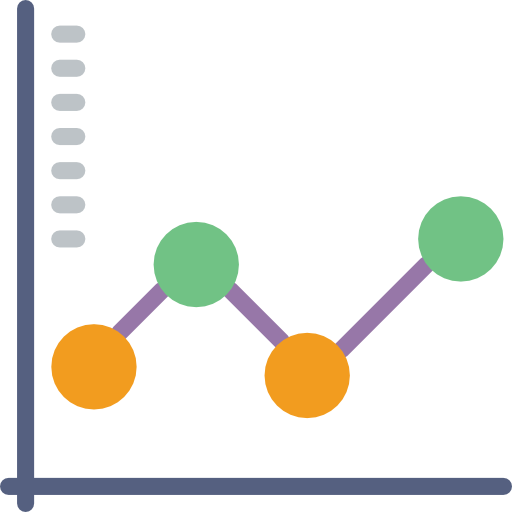 Figure 1. Lorem ipsum dolor sit amet, consectetur adipisicing elit. Dolor ut non eram blanditiis unde vero consequuntur soluta, amet, harum aperiam voluptate
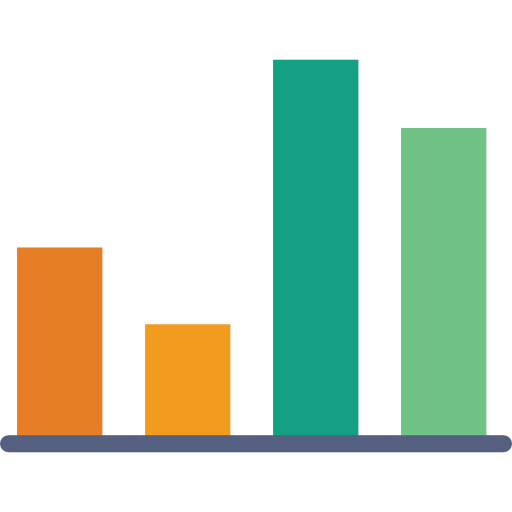 Figure 2. Lorem ipsum dolor sit amet, consectetur adipisicing elit. Dolor ut non eram blanditiis unde vero consequuntur soluta, amet, harum aperiam voluptate
Methods
Lorem ipsum dolor sit amet, consectetur adipisicing elit. Dolore blanditiis unde vero consequuntur soluta, amet, harum aperiam voluptate ut adipisci! Repellendus vel error pariatur eum. Lorem ipsum dolor sit amet, consectetur adipisicing elit. Dolore blanditiis unde vero consequuntur soluta, amet, harum aperiam voluptate ut adipisci! Repellendus vel error pariatur eum. Lorem ipsum dolor sit amet, consec adipisicing elit. Dolore blanditiis unde vero consequuntur soluta, amet, harum aperiam voluptate ut adipisci! Repellendus vel error pariatur eum. Lorem ipsum dolor sit amet, consectetur adipisicing elit. Dolore blanditiis unde vero conse soluta, amet, harum aperiam voluptate ut adipisci! Repellendus vel error pariatur eum. Lorem ipsum dolor sit amet, consectetur adipisicing elit. Dolore blanditiis unde vero consequuntur soluta, amet, harum aperiam voluptate ut adipisci! Repellendus vel error pariatur eum. Lorem.
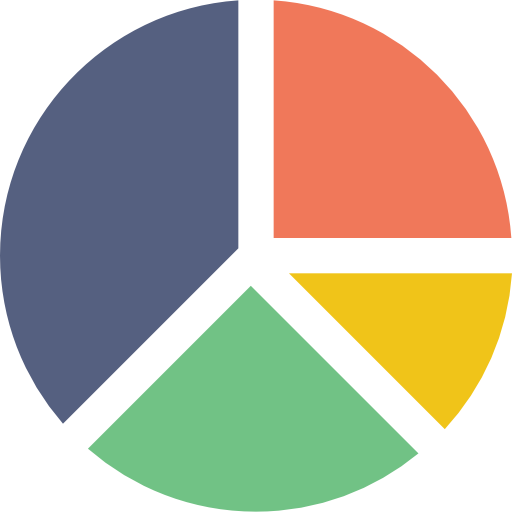 Figure 3. Lorem ipsum dolor sit amet, consectetur adipisicing elit. Dolor ut non eram blanditiis unde vero consequuntur soluta, amet, harum aperiam voluptate
Literature cited
Acknowledgments
Lorem ipsum dolor sit amet, consectetur adipisicing elit. Dolore blanditiis unde vero consequuntur soluta, amet, harum aperiam voluptate ut adipisci! Repellendus vel error pariatur eum. Lorem ipsum dolor sit amet, consectetur adipisicing elit. Dolore blanditiis unde vero pariatur eum. Lorem ipsum dolor sit amet, consectetur adipisicing elit. Dolore blanditiis unde vero pariatur eum. Lorem.
Lorem ipsum dolor sit amet, consectetur adipisicing elit. Dolore blanditiis unde vero consequuntur soluta, amet, harum aperiam voluptate ut adipisci! Repellendus vel error pariatur eum. Lorem ipsum dolor sit amet, .
Lorem ipsum dolor sit amet, consectetur adipisicing elit. Dolore blanditiis unde vero consequuntur soluta, amet, harum aperiam voluptate ut adipisci! Repellendus vel error pariatur eum. Lorem ipsum dolor sit amet, .
Lorem ipsum dolor sit amet, consectetur adipisicing elit. Dolore blanditiis unde vero consequuntur soluta, amet, harum aperiam voluptate ut adipisci! Repellendus vel error pariatur eum. Lorem ipsum dolor sit amet, .
Lorem ipsum dolor sit amet, consectetur adipisicing elit. Dolore blanditiis unde vero consequuntur soluta, amet, harum aperiam voluptate ut adipisci! Repellendus vel error pariatur eum. Lorem ipsum dolor sit amet, .